Surveillance and “Novel” Risk Factors for hepatocellular carcinomaMay 2020
Walid S. Ayoub, MD FAASLD
Professor of MedicineAssociate Medical Director, Liver Transplant ProgramCedars Sinai Medical Center, Los Angeles, USA
Disclaimer
Please note: The views expressed within this presentation are the personal opinions of the author. They do not necessarily represent the views of the author’s academic institution or the rest of the HCC CONNECT group.

This content is supported by an Independent Educational Grant from Bayer.

Disclosure: Dr. Walid Ayoub has a financial relationship to disclose with Bayer.
3
HCC incidence
The incidence of HCC has tripled since the 1980s1
Prognosis remains relatively poor2
Median OS 13.8 months
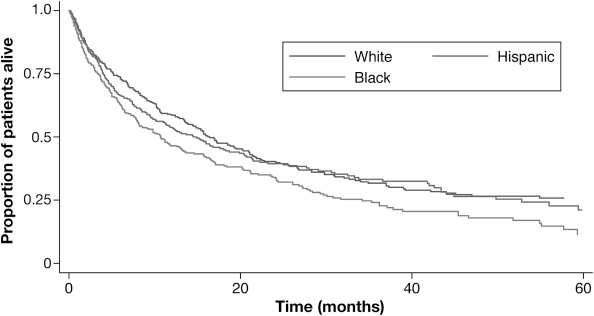 HCC, hepatocellular carcinoma; OS, overall survival
1. El-Serag HB, et al. Hepatology. 2014;60:1767-75. 2. Rich NE, et al. Clin Gastroenterol Hepatol. 2019;17:551-9.
Prospective evaluation of benefits and harms of HCC surveillance in a cirrhosis patient populationPatibandla S, et al. AASLD 2019, Abstract #320
HCC screeningmethods
Prospective cohort study
Patient enrolment Dec 2014-2017
Child-Pugh A and B cirrhosis
Goals over 18 months: 
Surveillance-related benefits: 
Early detection of HCC within Milan Criteria
Surveillance-related harm:
CT or MRI scans, biopsies or other procedures performed for falsely positive or intermediate results
190 of 803 patients (23.7%) did not receive HCC surveillance
CT, computed tomography; HCC, hepatocellular carcinoma; MRI, magnetic resonance imaging
Patibandla S, et al. AASLD 2019. Abstract #320
HCC screeningResults
207 of 613 patients (33.8%) who underwent HCC surveillance had an abnormal 1st surveillance test
15 patients were diagnosed with HCC by US/AFP
10 patients detected at early stage
3 patients required 2-4 imaging studies
11 more patients were diagnosed incidentally with HCC (outside of surveillance or symptomatically)
6 patients detected at an early stage
Of the remaining patients with abnormal surveillance test, 130 (21.2%) were monitored with continued surveillance
62 (10.1%) had diagnostic imaging without leading to HCC diagnosis
49 had one CT or MRI
11 had 2 studies
2 had 3 studies
No patients underwent a biopsy
AFP, alpha-fetoprotein; CT, computed tomography; HCC, hepatocellular carcinoma; MRI, magnetic resonance imaging; US, ultrasoundPatibandla S, et al. AASLD 2019. Abstract #320
HCC screeningSUMMARY and clinical interpretation
HCC screening is associated with high proportion of early tumour detection
Rate of HCC detection: 2.4%
1/3 of the patients had false positive results, less than 10% experienced surveillance-related physical harms
23.7% of patients did not receive any HCC screening
Clinical interpretation:
We need to do a better job of screening patients with cirrhosis for HCC
Fear of screening complications should not be a major factor in the decision to screen
HCC, hepatocellular carcinoma
Patibandla S, et al. AASLD 2019. Abstract #320
Analysis of prognosticfactors of hepatocellular carcinoma treatment within Milan criteria forsuper-elderly patientsOchi H, et al.  AASLD 2019, Abstract #356
HCC in the super elderlyRESULTS
163 patients with initial HCC over age of 80 years (2006-2016)
Median age 82.6 years
Treatment: 
Surgical resection (n=29)
RFA (n=134)
AFP, alpha-fetoprotein; BMI, body mass index; HBV, hepatitis B virus; HCC, hepatocellular carcinoma; HCV, hepatitis C virus; RFA, radiofrequency ablationOchi H, et al. AASLD 2019. Abstract #356
HCC in the super elderlyResults & clinical interpretation
Outcomes
Median OS: 1730 days (185-4118)

Deaths:
HCC 11 (19%)
Liver failure 7 (11%)
Non-liver-related causes 38 (70%)
Prognostic factors for overall survival
Clinical interpretation:
Selected elderly patients should undergo HCC screening
For elderly patients with HCC within Milan criteria, ablative and surgical therapies should be offered, taking into account their PS, BMI and co-morbidities
BMI, body mass index; CI, confidence interval; HCC, hepatocellular carcinoma; OS, overall survival; OR, odds ratio; PS, performance statusOchi H, et al. AASLD 2019. Abstract #356
The impact of healthy lifestyle on the incidence of hepatocellular carcinoma and cirrhosis-related mortality among US adultsSimon TG, et al. AASLD 2019, Abst #16
HCC and lifestyle
Prospective cohort study: N=121,893  121 HCC cases and 350 cirrhosis-related deaths
Adjusted HR for 5 vs. 0 modifiable risk factors: HCC 3.59 (95% CI 1.50-7.42)
Cirrhosis-related mortality: 4.27 (95% CI 2.06-11.69)
Incidence of HCC and liver-related mortality according to low- and high-risk lifestyle factors and the corresponding population attributable risk estimates
The low-risk lifestyle group met all 5 of the following criteria: 
Never/prior smoking (pack-years <5) 
No/moderate alcohol use
Women: <1 drink/day 
Men: <2 drinks/day
BMI 18.5-24.9 kg/m2 
Weekly physical activity ≥6 MET hours
Healthy diet (upper 40% of the AHEI)
The single modifiable risk factor with the largest PAR% is BMI ≥25: PAR% 36 for HCC and 42 for cirrhosis-related mortality
AHEI, Alternative Healthy Eating Index; BMI, body mass index; CI, confidence interval; HCC, hepatocellular carcinoma; HR, hazard ratio; MET, metabolic equivalent task; PAR, population-attributable riskSimon TG, et al. AASLD 2019. Abstract #16
DIETARY FAT INTAKE AND RISK OF HEPATOCELLULAR CARCINOMA IN TWO LARGE PROSPECTIVE COHORT STUDIESYang W, et al. AASLD 2019, Abstract #854
Dietary Fat and HCCMETHODS
Prospective analysis of intake of total and specific fats and major sources of dietary fats in relation to HCC risk within the Nurses’ Health Study and the Health Professionals Follow-up Study
Dietary fats were measured at baseline and approximately every 4 years
Average follow-up of 28 years
HCC, hepatocellular carcinoma
Yang W, et al. AASLD 2019. Abstract #854
Dietary Fat and HCCresults and clinical interpretation
Vegetable fat intake had a significant inverse association with HCC risk 
HR 0.61, 95% CI: 0.39-0.96; P=0.02
Replacing animal or dairy fats with an equivalent amount of vegetable fat was associated with a lower HCC risk 
HR 0.79, 95% CI: 0.65-0.97
Both monounsaturated and polyunsaturated fatty acids (PUFAs), including omega-3, were inversely associated with HCC risk
HR=0.63, 95% CI: 0.41-0.96; P=0.14
Polyunsaturated and/or monounsaturated fat to saturated fat ratios were all statistically inversely associated with HCC risk (all Ptrend≤0.02)
Clinical interpretation:
Higher intake of vegetable fats and PUFAs could be associated with lower HCC risk
Replacing animal or dairy fats with vegetable fats, or replacing saturated fats with poly- or monounsaturated fats was associated with reduced risk of HCC among US adults
CI, confidence interval; HCC, hepatocellular carcinoma; HR, hazard ratio; PUFA, polyunsaturated fatty acid
Yang W, et al. AASLD 2019. Abstract #854
Increased risk of hepatocellular carcinoma in diabetics with NASH:UNOS database analysisDoycheva IB, et al. AASLD 2019, Abstract #348
Diabetes and HCCUNOS database analysis
UNOS database analysis: 2002-2017
Patients with HCC: 24,149
Patients with HCC and T2DM: 5,771
Risk of HCC in patients with NASH vs all other aetiologies
CI, confidence interval; HCC, hepatocellular carcinoma; NASH, nonalcoholic steatohepatitis; OR, odds ratio; T2DM, type 2 diabetes mellitus; UNOS, United Network for Organ SharingDoycheva IB, et al. AASLD 2019. Abstract #348
Clinical patterns of hepatocellular carcinoma in non-alcoholic fatty liver disease and hepatitis BTay BWR, et al. AASLD 2019, Abstract #859
HCC in HBV vs. NAFLDretrospective cohort analysis
Clinical interpretation:
Treatment response in NAFLD patients was poorer with significantly shorter OS vs HBV patients.
HBV, hepatitis B virus; HCC, hepatocellular carcinoma; NAFLD, nonalcoholic fatty liver disease
Tay BWR, et al. AASLD 2019: Abstract #859
[Speaker Notes: Following propensity matching, treatment response in NAFLD patients was poorer (P < 0.001) with significantly shorter overall survival (median: 38 months, IQR: 13 – 83 months) compared to HBV patients (median: 131 months, 75th centile 38 months with 25th centile not met; P = 0.005).

Our retrospective cohort analysis compared clinical features of 262 hepatocellular carcinoma patients with either NAFLD (117 patients) or HBV (145 patients). Response to treatment was evaluated using mRECIST criteria. 1:1 Propensity matching was performed for tumor size, nodule number, vascular invasion and BCLC stage before analyzing outcomes of survival, response to initial treatment, recurrence and time to progression.
Results: When compared to HBV in the unmatched cohort, hepatocellular carcinoma in NAFLD patients was significantly larger with increased vascular invasion. Hepatocellular carcinoma in NAFLD patients showed significantly reduced hypervascularity on imaging and was more frequently detected outside specific surveillance. Cirrhosis and portal hypertension were also present in more patients with NAFLD. Following propensity matching, treatment response in NAFLD patients was poorer (P < 0.001) with significantly shorter overall survival (median: 38 months, IQR: 13 – 83 months) compared to HBV patients (median: 131 months, 75th centile 38 months with 25th centile not met; P = 0.005).
Conclusion: Hepatocellular carcinoma in the setting of NAFLD is often detected at an advanced stage with poorer survival and response to initial treatment compared to HBV. Hepatocellular carcinoma in NAFLD patients also exhibit fewer features of hypervascularity on imaging. The way ahead will be to identify patients with NAFLD requiring heightened surveillance and management.]
Conclusions
Many patients with cirrhosis are not getting screened for HCC
Screening for HCC in selected elderly patients should be considered
Liver cancer is influenced by many factors, including diabetes and NASH
There is a signal that lifestyle and dietary changes could impact the development of liver cancer
21
REACH HCC CONNECT VIA TWITTER, LINKEDIN, VIMEO & EMAILOR VISIT THE GROUP’S WEBSITEhttp://www.hccconnect.info
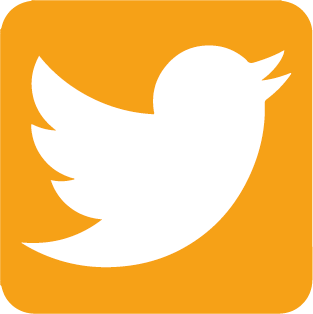 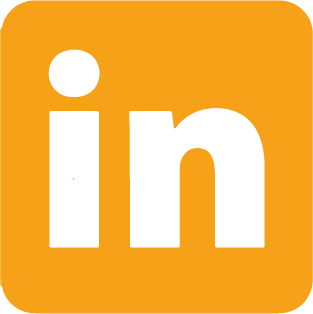 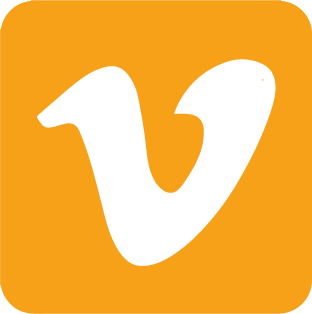 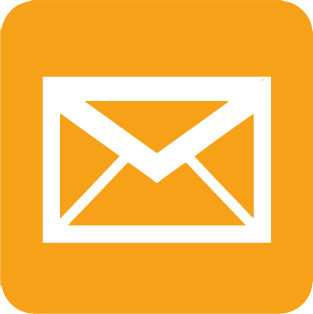 Follow us on Twitter @hccconnectinfo
Follow the HCC CONNECTgroup on LinkedIn
Watch us on theVimeo ChannelHCC CONNECT
Emailfroukje.sosef@cor2ed.com
22
22